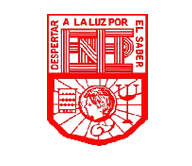 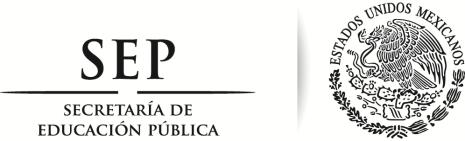 Educación histórica en diversos contextos
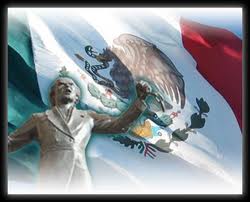 Licenciatura en educación preescolar
PROGRAMA DEL CURSO : Educación Histórica en  diversos contextos.
Semestre 5º          Horas: 4           Créditos: 4.5

Trayecto formativo: Preparación para la enseñanza y el aprendizaje
PROPOSITO:
Este curso pretende que las y los estudiantes visualicen las múltiples oportunidades de aprender los conceptos temporales que preparan a los alumnos de educación preescolar para que en el futuro desarrollen el pensamiento histórico y comprendan la historia.
 Para ello, las y los futuros docentes de preescolar deben aprender a visitar los museos, los archivos históricos, las bibliotecas de fondos antiguos, los sitios históricos y arqueológicos, de una forma innovadora y fresca que les permita visualizar las oportunidades de aprendizaje que estos sitios proveen. 
Además de lo anterior, hay que tener en cuenta que para los alumnos del nivel preescolar los escenarios familiares, escolares y/o comunitarios resultan fundamentales para el desarrollo de los conceptos temporales, tales como nuevo, viejo, pasado, presente, futuro, actual, antiguo, entre otros. 
Este curso también busca brindar a los futuros docentes las herramientas para que sean capaces de ver a sus alumnos como poseedores de una cultura histórica con la que se debe contar al conducir el aprendizaje de la historia en la educación preescolar y en la educación básica. Todo ello valorando la diversidad cultural, étnica y social de los alumnos. 
La propuesta central de “Historia en diversos contextos” tiene que ver con ampliar la acción formativa más allá de los muros de las aulas y en transformar los contextos en los que la historia ocupa un lugar privilegiado en campos propicios para la reflexión, la problematización y la construcción de nuevos conocimientos.
Competencias del perfil de egreso a las que contribuye el curso:
 Aplica metodologías situadas para el aprendizaje significativo de las diferentes áreas disciplinarias o campos formativos. 
 Emplea los recursos y medios didácticos idóneos para la generación de aprendizajes de acuerdo con los niveles de desempeño esperados en el grado escolar. 
 Usa los recursos de la tecnología para crear ambientes de aprendizaje. 
 Usa las Tecnologías de la Información y la Comunicación (TIC) como herramientas de enseñanza y aprendizaje. 
 Utiliza recursos de la investigación educativa para enriquecer la práctica docente, expresando su interés por la ciencia y la propia investigación. 
 Diseña planeaciones didácticas, aplicando sus conocimientos pedagógicos y disciplinares para responder a las necesidades del contexto en el marco del plan y programas de estudio de la educación básica. 
 Aplica críticamente el plan y programas de estudio de la educación básica para alcanzar los propósitos educativos y contribuir al pleno desenvolvimiento de las capacidades de los alumnos del nivel escolar. 
 Interpreta los resultados de las evaluaciones para realizar ajustes curriculares y estrategias de aprendizaje. 
 Atiende la diversidad cultural de sus alumnos, para promover el diálogo intercultural
Situación problemática  en torno a la cual se desarrolla el curso:
¿Se aprende historia en el seno familiar, en la comunidad, en los medios masivos de comunicación y en otros espacios sociales fuera de la escuela? ¿Para qué sirven los museos y los sitios históricos y arqueológicos? El patrimonio: ¿Pertenece a la humanidad o a los especialistas? ¿Pueden los niños aprender a medir y concebir el tiempo, cómo y para qué? ¿Un texto de historiografía se lee igual que cualquier otro texto? ¿Cuáles son las principales diferencias? ¿Cómo se puede entender que existen diferentes versiones de un mismo proceso histórico, qué hacer con ellas en el aula y con los alumnos de corta edad, negar las diferencias o trabajar con ellas?
Estructura del curso
UNIDAD I.- Representaciones y experiencias de los estudiantes en relación con el patrimonio y la historia en diversos contextos .
UNIDAD II.-	 Educación y patrimonio histórico: nuevas experiencias en torno a un pasado vivo .
UNIDAD III.-	 Historia y ficción: La educación histórica y los recursos del Internet, la literatura, el cine y el arte 
UNIDAD IV.- Diseño de estrategias didácticas.
unidad i .-  Representaciones y experiencias de los estudiantes en relación con el patrimonio y la historia en diversos contextos
 Diagnóstico inicial: recuperación de experiencias de estudiantes sobre la historia en espacios públicos. 
 Producción de evidencias por los estudiantes. 
 Análisis de representaciones sociales sobre la historia en espacios públicos. 
 Reflexión crítica y sistemática sobre las experiencias recuperadas.
Unidad de aprendizaje II. Educación y patrimonio histórico: nuevas experiencias en torno a un pasado vivo
 ¿Hay otras formas de acercarse a la historia en diversos contextos? Los debates actuales y las nuevas propuestas. 
 Comparar para aprehender o la reconstrucción de las vivencias a la luz de la teoría y las prácticas innovadoras
Unidad de aprendizaje III. Historia y ficción: La educación histórica y los recursos del Internet, la literatura, el cine y el arte
 ¿Cómo leer un libro de historia?: Las claves para el análisis de la narrativa histórica. 
 La historia y la ficción: la no tan sutil distancia entre historiografía y novela histórica. 
 Los libros de texto de historia y su papel en el desarrollo del pensamiento histórico
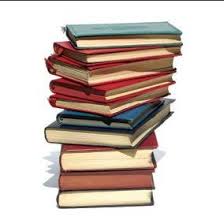 Unidad de aprendizaje IV. Diseño de estrategias didácticas.
 Saber y hacer: replantear estrategias de aprendizaje de la historia en contextos diversos y con empleo de múltiples recursos.
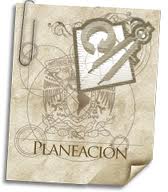 IDENTIFICAR LAS ASIGNATURAS QUE ANTECENDEN Y LAS SUBCECUENTES CON LA QUE SE IMPARTE
Este espacio curricular se relaciona con: Historia de la educación en México, Educación histórica en el aula, Ambientes de aprendizaje y Tic en la educación .
Criterios de evaluación
Portafolio semestral ……………………                        
Participaciones…………………………..
 exposiciones y manejo de material……
Trabajos escritos ………………………...
Examen Institucional …………………….